Алгебра і початки аналізу. 10 клас(за підручником Мерзляк А. Г.)
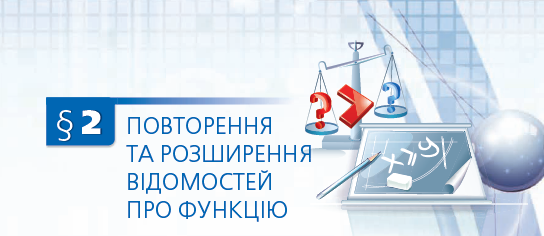 Тема уроку: Побудова графіків функцій за допомогою геометричних перетворень (2 уроки)
Узагальнююче повторення
У 9 класі ми навчилися за допомогою графіка функції y = f (x) будувати графіки функцій 
y = f (x) + b, 
y = f (x + a), 
y = kf (x). 
Нагадаємо правила, які дозволяють виконати такі побудови. 
Графік функції y = f (x) + b можна отримати в результаті паралельного перенесення графіка функції y = f (x) на b одиниць угору, якщо b > 0, і на –b одиниць униз, якщо b < 0. 

На рисунках 23, 24 показано, як працює це правило для побудови графіків функцій  y = x2 – 4 і
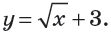 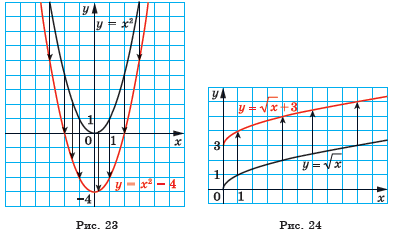 Узагальнююче повторення
Графік функції y = f (x + a) можна отримати в результаті паралельного перенесення графіка функції y = f (x) на a одиниць уліво, якщо a > 0, і на –a одиниць управо, якщо a < 0. 
На рисунках 25, 26 показано, як працює це правило для побудови графіків функцій y = (x – 2)2 і
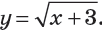 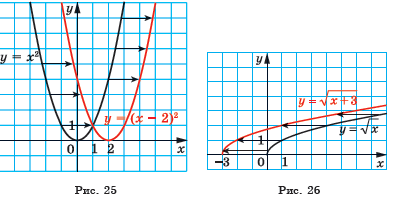 Узагальнююче повторення
Графік функції y = kf (x) можна отримати, замінивши кожну точку графіка функції y = f (x) на точку з тією самою абсцисою і ординатою, помноженою на k. 
На рисунках 27, 28, 29 показано, як працює це правило для побудови графіків функцій: 

Кажуть, що графік функції y = kf (x) отримано з графіка функції  y = f (x) у результаті розтягу в k разів від осі абсцис, якщо k > 1, або в результаті стиску в 1/k разів до осі абсцис, якщо 0 < k < 1.
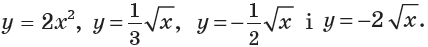 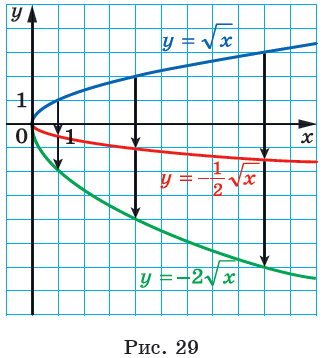 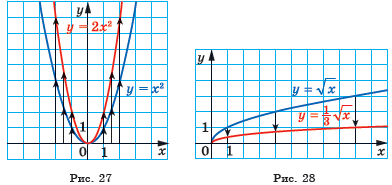 Перетворення графіків функції
Покажемо, як можна побудувати графік функції y = f (kx), якщо відомо графік функції y = f (x). 
Розглянемо випадок, коли k > 0. Якщо точка (x0; y0) належить графіку функції y = f (x), то точка                   належить графіку функції   y = f (kx). 



Отже, кожній точці (x0; y0) графіка функції y = f (x) відповідає єдина точка                  графіка функції y = f (kx). 

Аналогічно можна показати, що кожна точка (x1; y1) графіка функції y = f (kx) є відповідною єдиній точці (kx1; y1) графіка функції        y = f (x). 
Тому графік функції y = f (kx), де k > 0, можна отримати, замінивши кожну точку графіка функції   y = f (x) на точку з тією самою ординатою і абсцисою, поділеною на k.
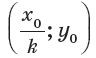 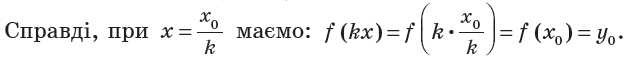 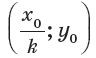 Приклад
На рисунку 30 показано, як працює це правило для побудови графіків функцій:

Говорять, що графік функції y = f (kx) отримано з графіка функції y = f (x) у результаті стиску в k разів до осі ординат, якщо  k > 1, або в результаті розтягу в 1/k разів від осі ординат, якщо  0 < k < 1.
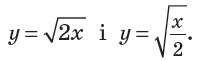 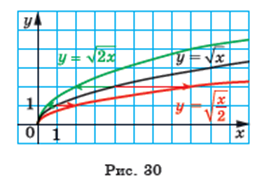 Перетворення графіків
Покажемо, як побудувати графік функції y = f (–x), якщо відомо графік функції y = f (x). Зазначимо, що коли точка (x0; y0) належить графіку функції y = f (x), то точка (–x0; y0) належить графіку функції  y = f (–x). Дійсно, f (–(–x0)) = f (x0) = y0. Тоді всі точки графіка функції              y = f (–x) можна отримати, замінивши кожну точку графіка функції  y = f (x) на точку, симетричну їй відносно осі ординат, тобто відобразивши графік функції y = f (x) симетрично відносно осі ординат.
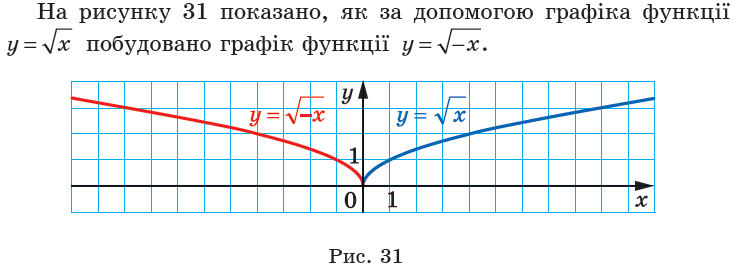 Перетворення графіків
Приклад 1
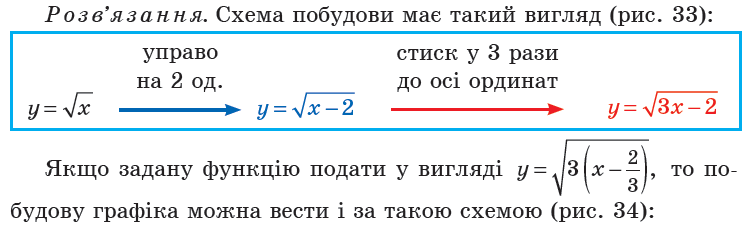 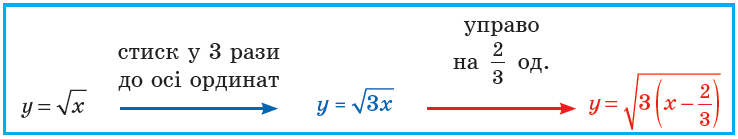 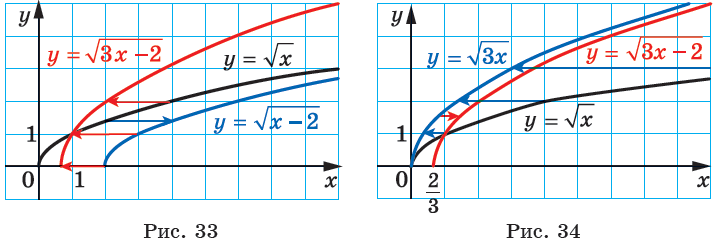 Приклад 2
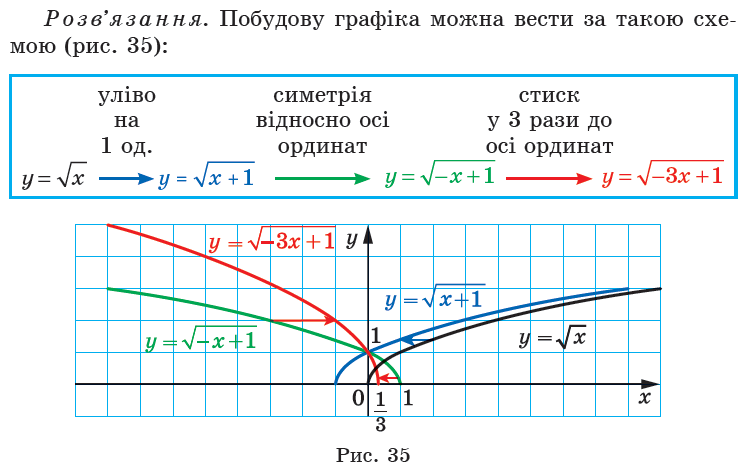 ІІ спосіб розв'язання
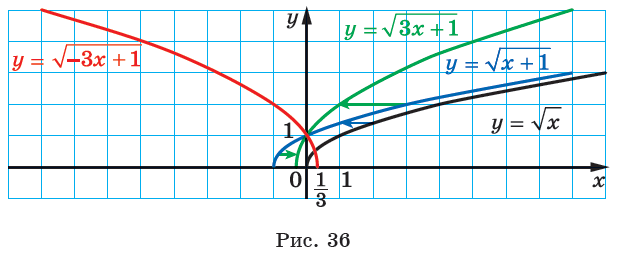 Первинне закріплення вивченого матеріалу
Як можна отримати графік функції                         y = f (x) + b, використовуючи графік функції      y = f (x)? 
Як можна отримати графік функції                   y = f (x + a), використовуючи графік функції      y = f (x)? 
Як можна отримати графік функції                       y = kf (x), використовуючи графік функції           y = f (x)? 
Як можна отримати графік функції y = f (kx), де k ≠ 0, використовуючи графік функції            y = f (x)?
Тренувальні вправи
144.° Графік якої функції отримаємо, якщо графік функції y = x2 паралельно перенесемо: 
на 5 одиниць угору; 
на 8 одиниць управо; 
на 10 одиниць униз; 
на 6 одиниць уліво; 
на 3 одиниці вправо і на 2 одиниці вниз; 
на 1 одиницю вліво і на 1 одиницю вгору?
Тренувальні вправи
Тренувальні вправи
Тренувальні вправи
Робота в парах (з коментуванням)
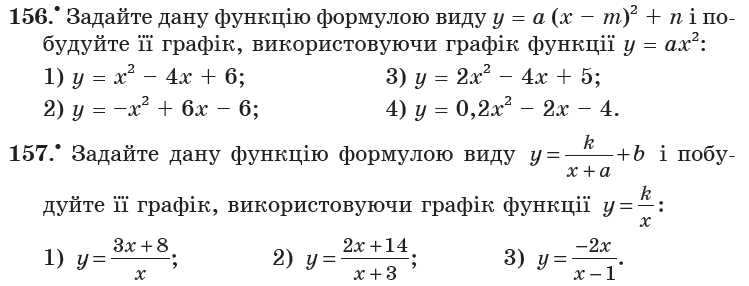 Самостійне виконання вправи
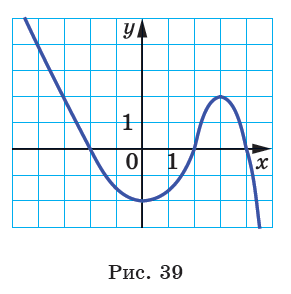 Складання алгоритму побудови графіка функції
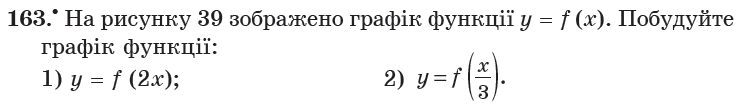 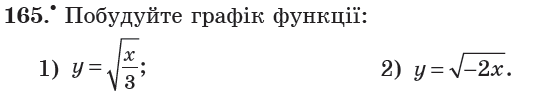 Закріплення вивченого матеріалу. Робота учнів біля дошки
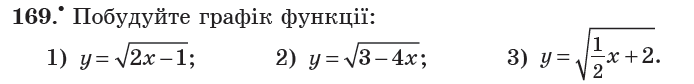 Як побудувати графіки функцій y = f (|x|) і     y =|f(x)|, якщо відомо графік функції y = f (x) ?
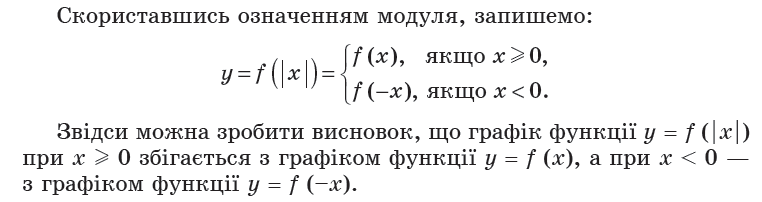 Тоді побудову графіка функції y = f (|x|) можна проводити за такою схемою: 
побудувати ту частину графіка функції y = f (x), усі точки якої мають невід’ємні абсциси; 
побудувати ту частину графіка функції y = f (–x), усі точки якої мають від’ємні абсциси. 
Об’єднання цих двох частин і складатиме графік функції y = f (|x|). Фактично це означає, що слід побудувати графік функції y = f (x) для x ≥ 0, а потім відобразити його симетрично відносно осі ординат.
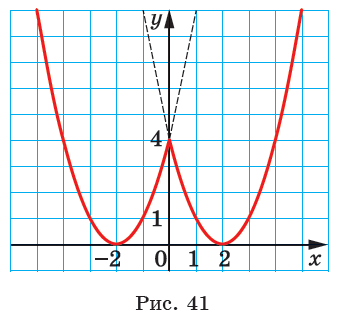 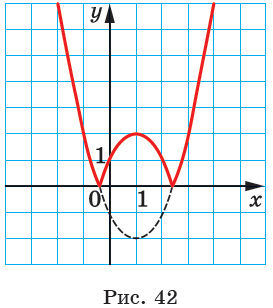 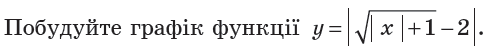 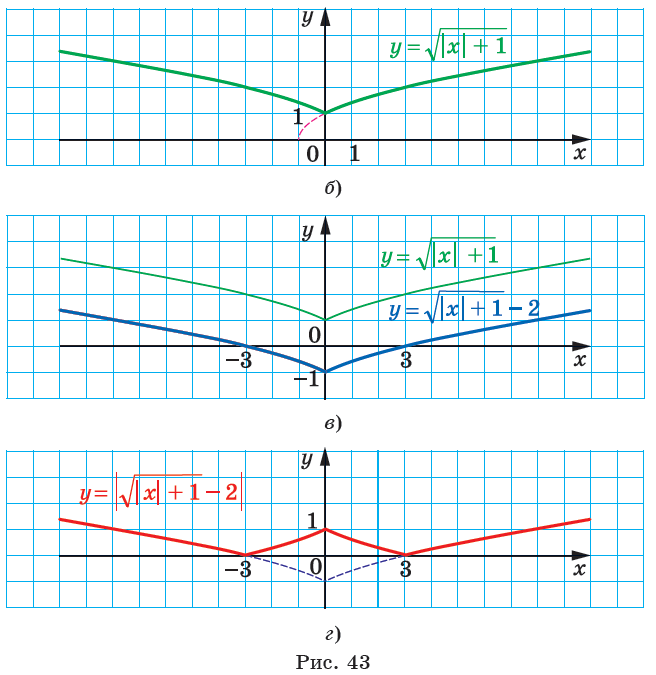 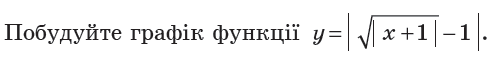 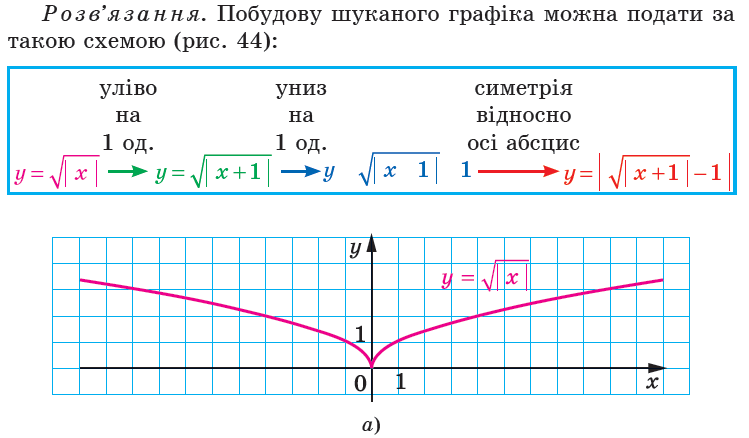 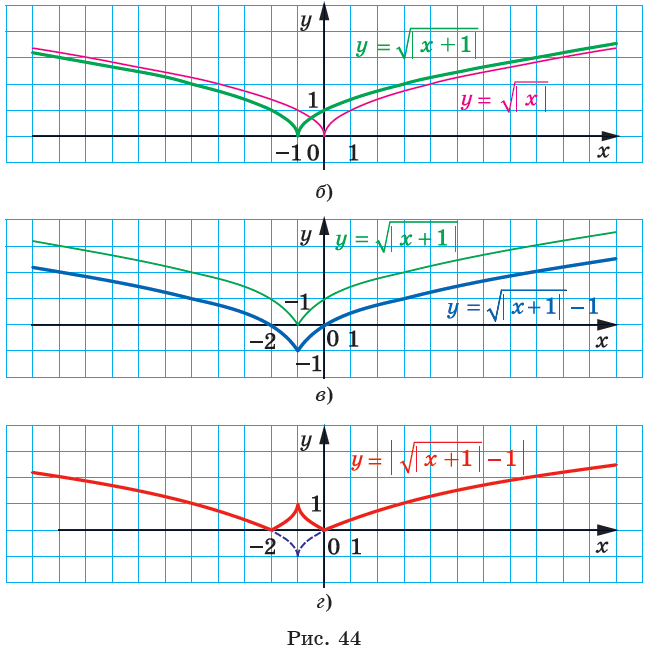 Вправи
Тренувальні вправи
Домашнє завдання (розподілити самостійно на 2 уроки)
Читати § 5
Вчити алгоритми перетворення графіків функції
Готувати відповіді на контрольні запитання 1-4 ст. 46
Виконати вправи №№  145, 146, 148, 150, 152, 155, 158, 160
Опрацювати приклади з поглибленого рівня рубрики “Коли зроблено уроки” (диференційовано)